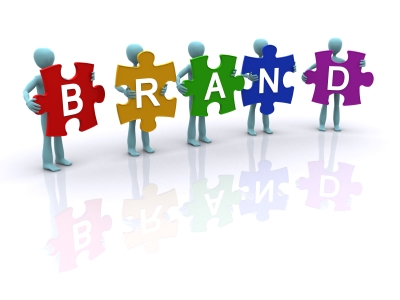 BrandingPast – Present – Future
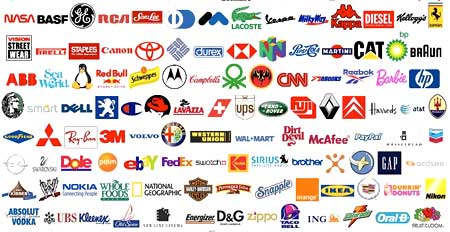 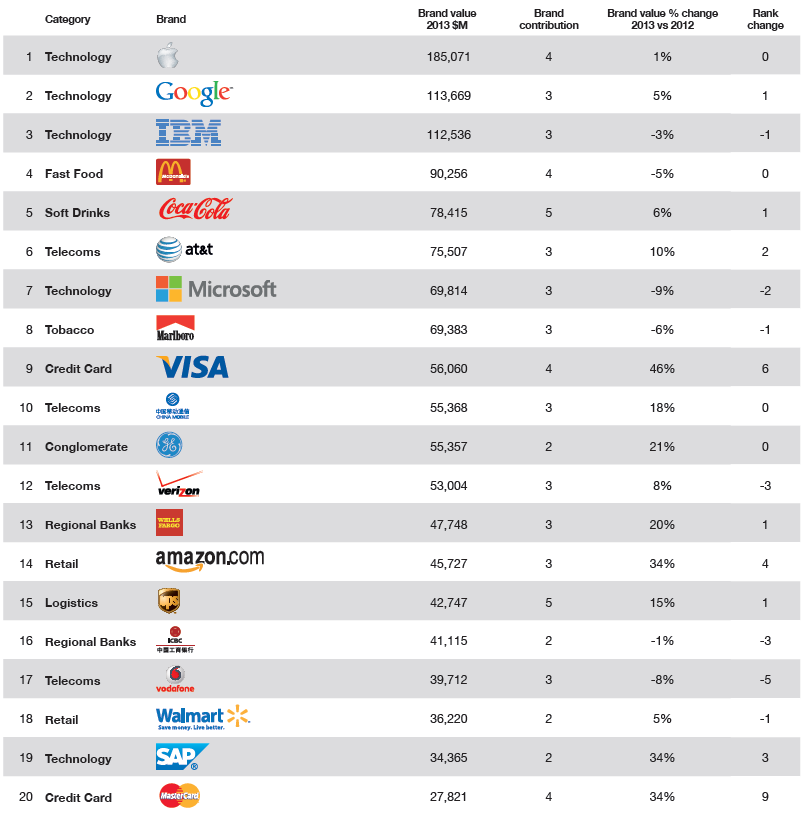 What is
 “Brand”?
Automobile?
Electronics?
Nowadays,Innovation CapabilityCreates 
Brand
Let”s a bit touch on “History of Brands”
Brands in 70-80’s
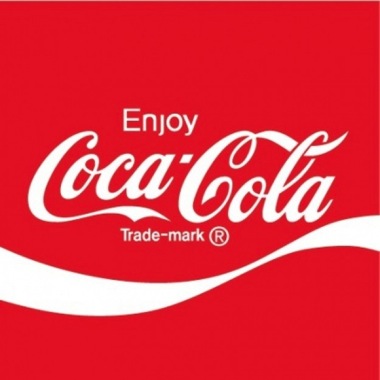 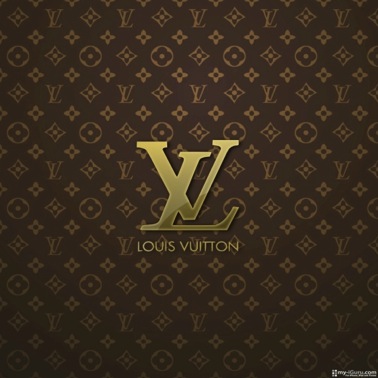 Product USP
+
Logo
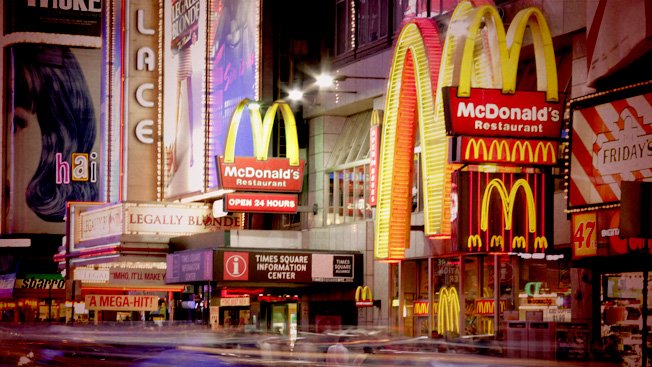 Brands in 90’s
Product USP
Brand Communication
Classic Brand Theory
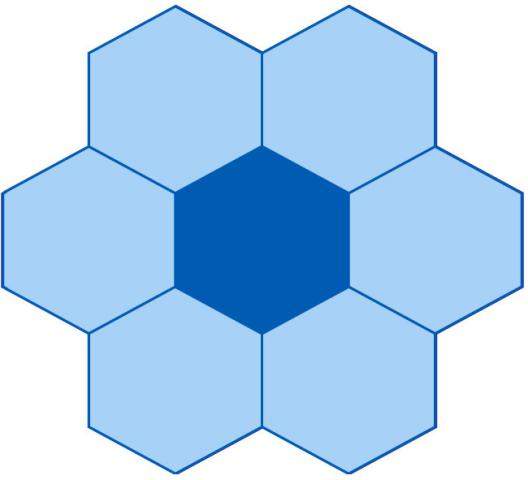 3
BASE OF 
AUTHORITY
2
SYMBOL
5
EMOTIONAL 
BENEFIT
4
FUNCTIONAL
BENEFIT
1
CORE 
VALUE
6
IDEAL 
CUSTOMER 
IMAGE
7
BRAND
PERSONALITY
Ｒ
Classic Brand Theory
Base of
Authority
Symbol
Swoosh
Long term respect for and dedication to sports and athletes
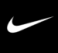 Functional
Benefit
Emotional
Benefit
Core
Value
Exhilaration as if you are a hero
High performance as an athlete
A Sense of Victory
Ideal
Customer
Image
Brand Personality
People who loves sports and pursue winning
Uncompromising winners
What do they sell?
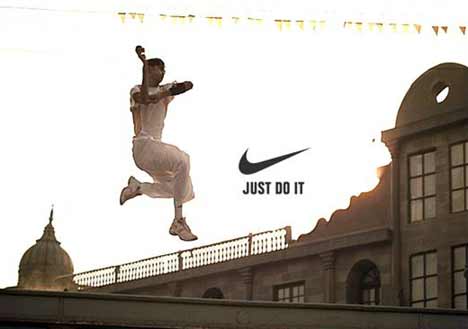 What do they sell?
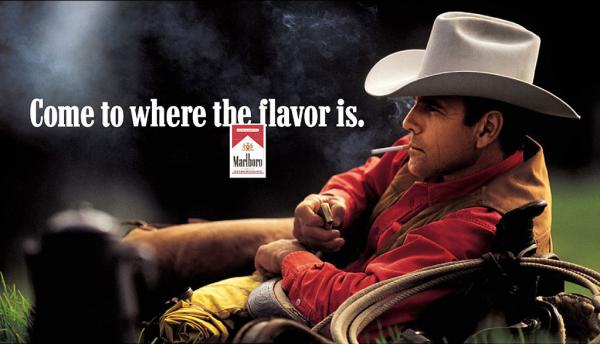 It was happy days for advertising agency.

We created a fancy brand communication,aired them on TV and print media.Clients were happy.
Internet has changed everything…. (2000-)
Nowadays….
Media Fragmentation
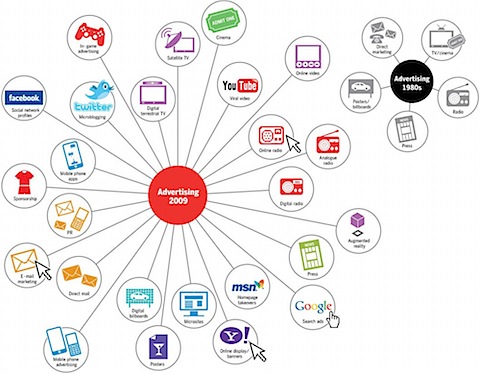 Nowadays….
Flood of Information to consumers
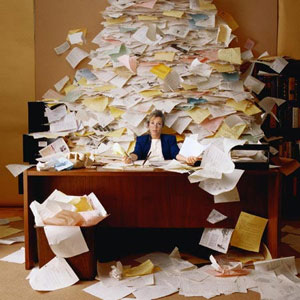 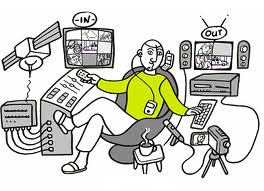 Nowadays….
Flood of Consumer Products
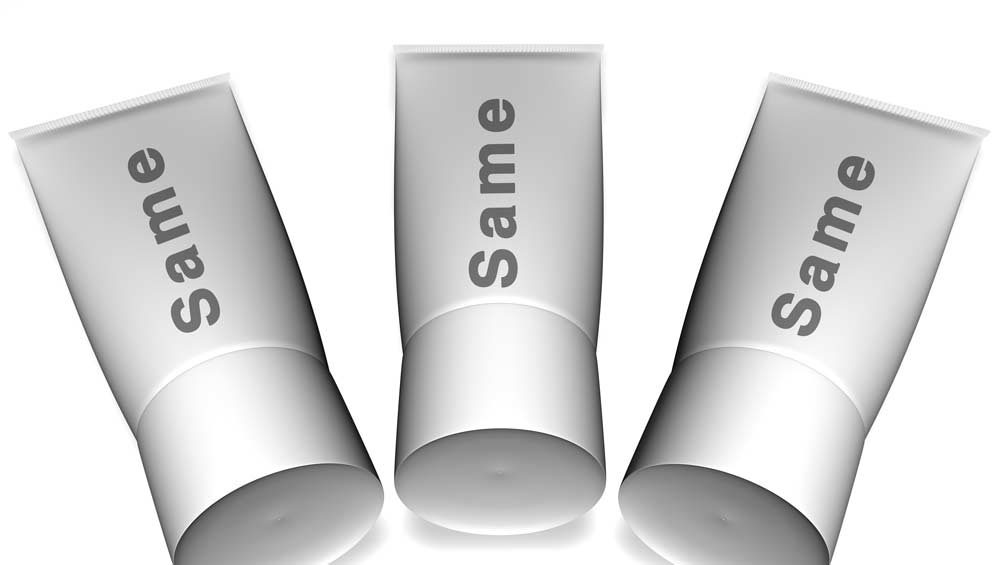 Nowadays….
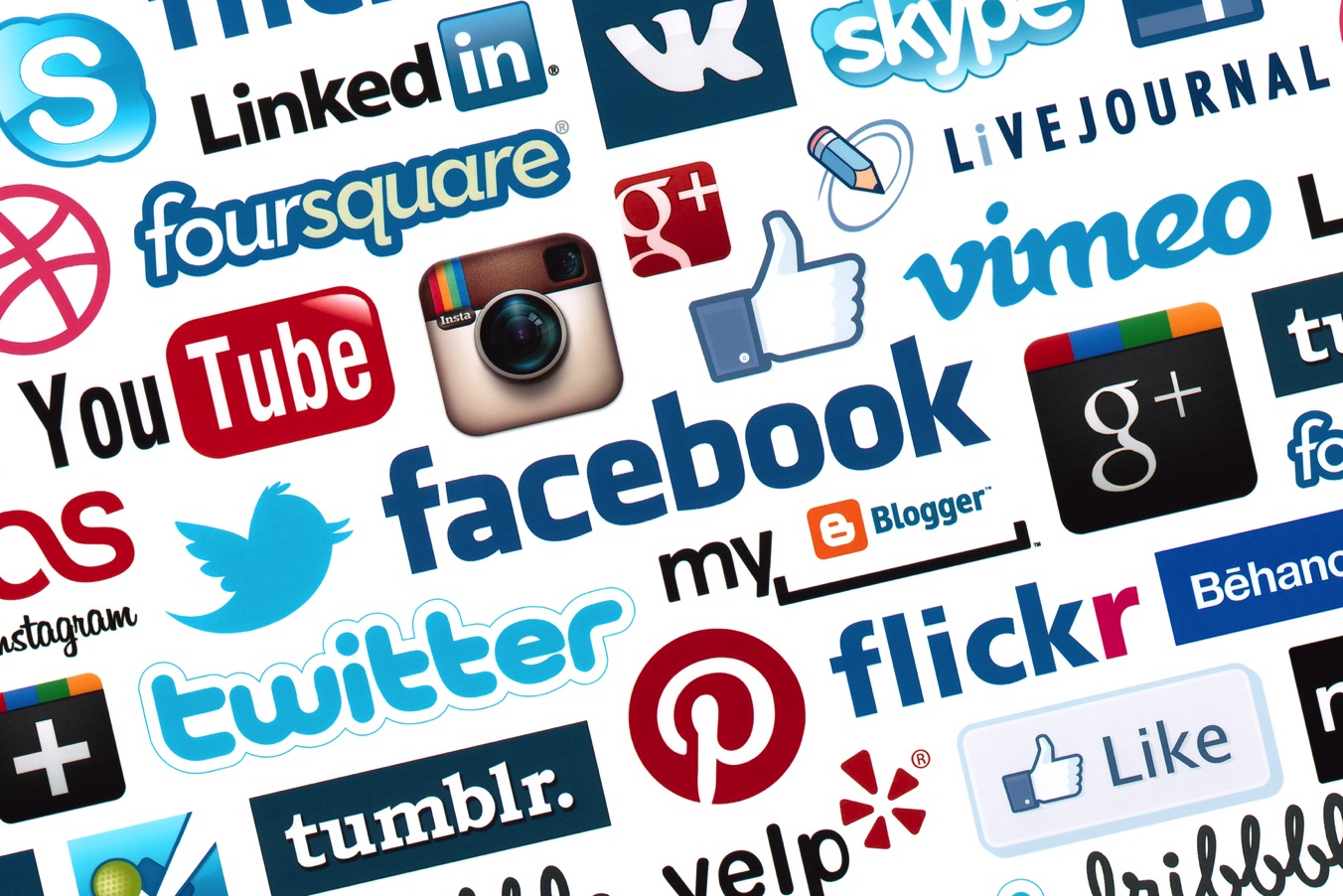 Consumers are connected each other.

Online community

Consumer generates media.
Nowadays….
People do not believe fancy brand communication through mass media anymore.
People more believe in Consumer Generated Media.
Product itself communicates
From one-way communication to two way and then community communication
Brand Community enhance the brand value.
Up to 90’s
Corporation
Brand
Customer
Brand Promise

Brand Value

Brand Personality

Brand Image
Brand    Preference

Brand     Loyalty

Purchase    Intention
Mission

Vision

Value

Product
Nowadays….
Corporation
Brand
Customer
Promise

Shared Value

Personality

Positioning

Equity
Demand

Connection

Brand    Experience

Action
Mission

Vision

Value

Product
Nike
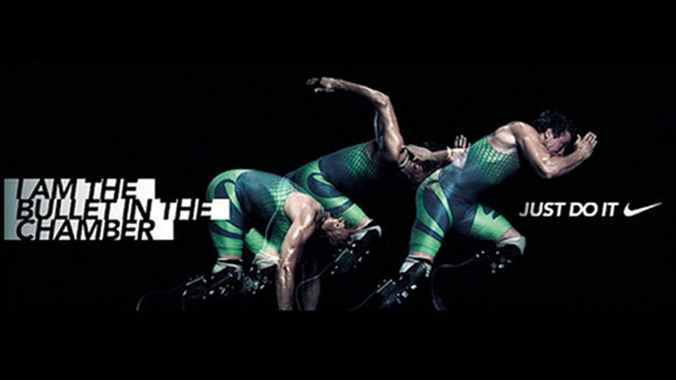 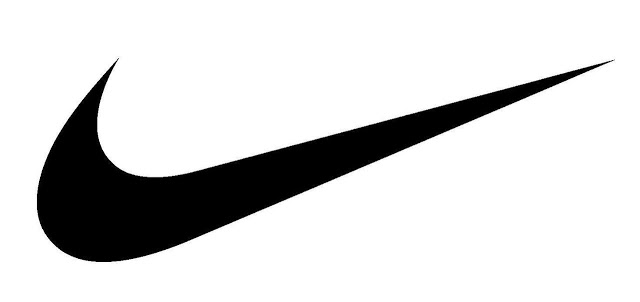 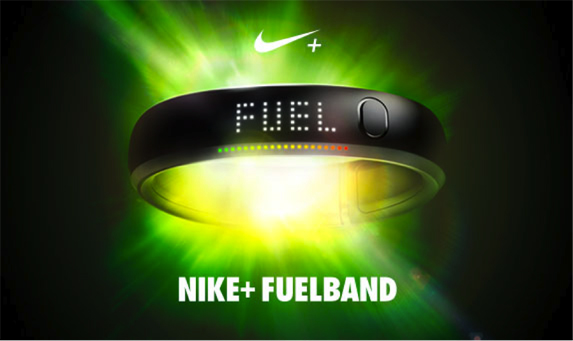 Nike
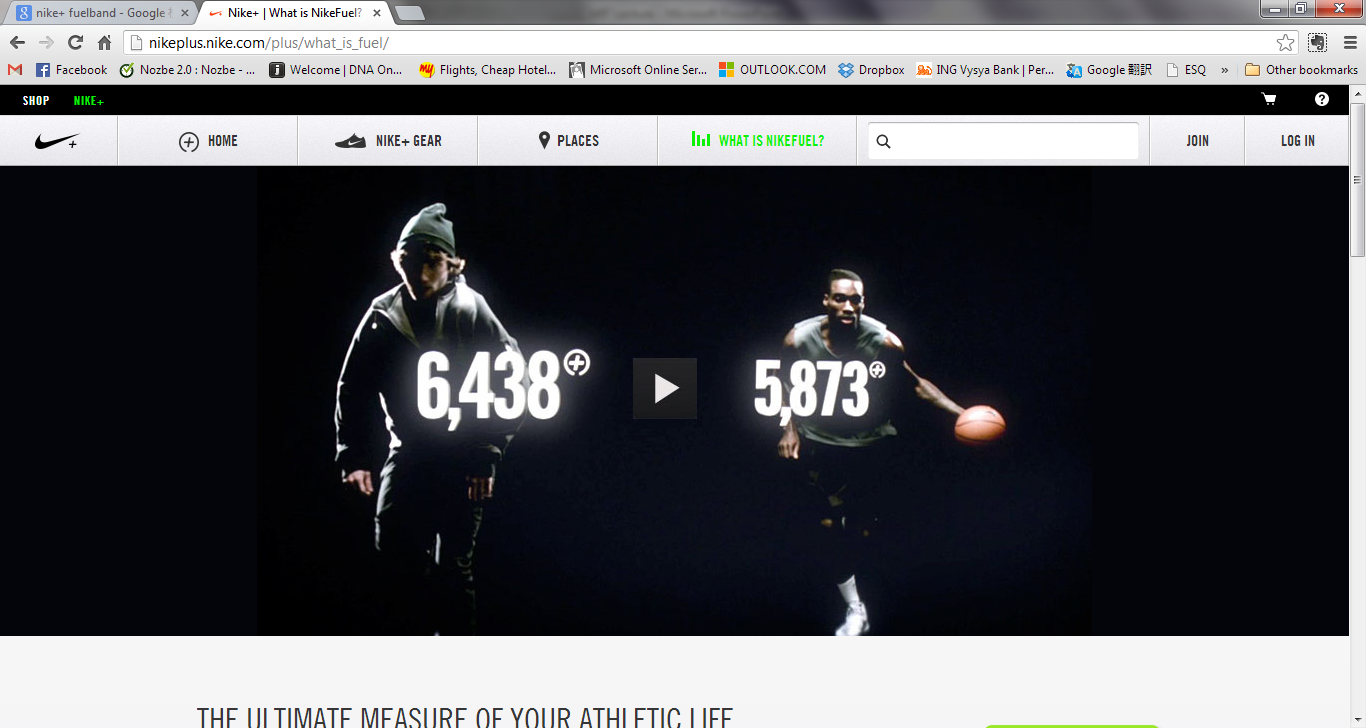 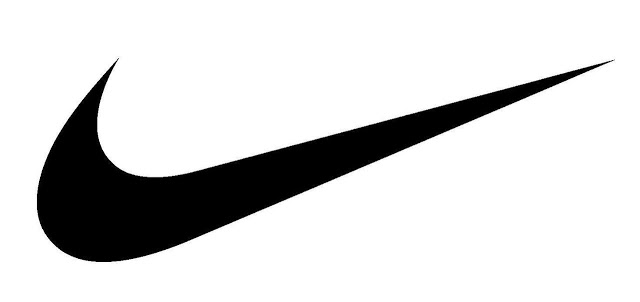 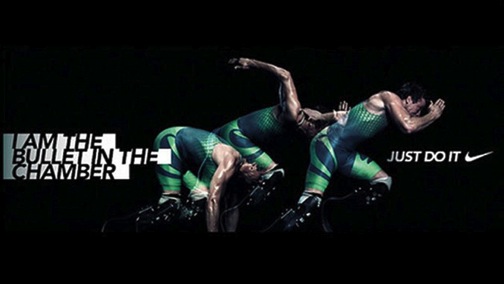 Nike
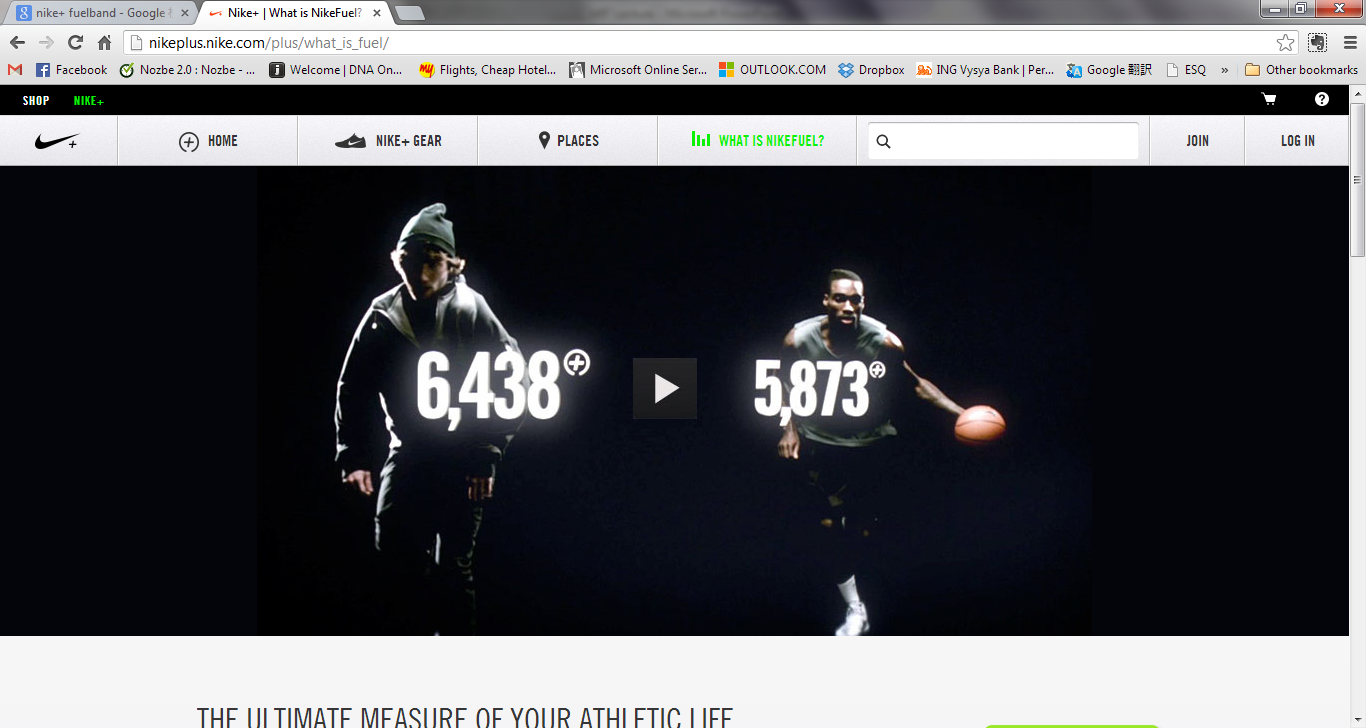 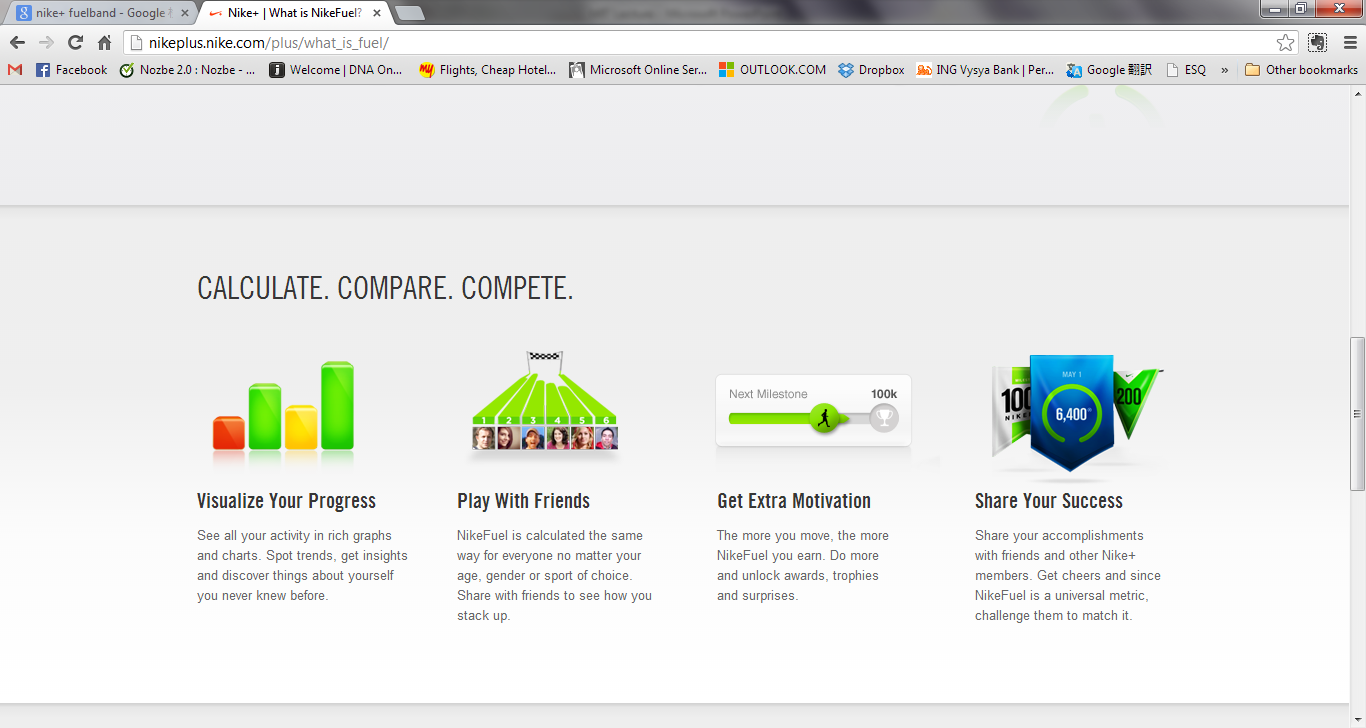 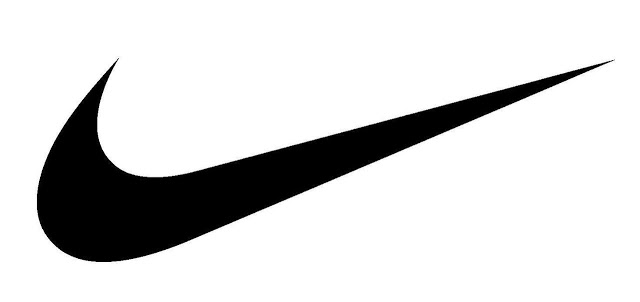 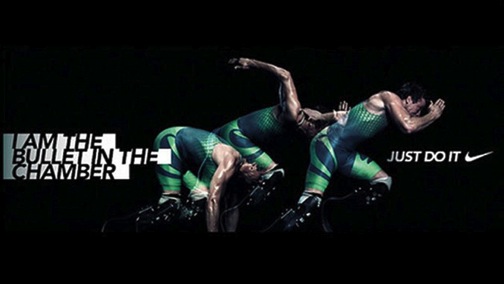 Apple
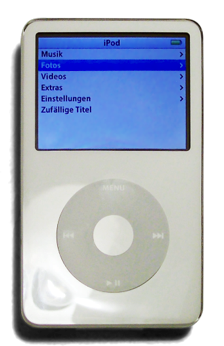 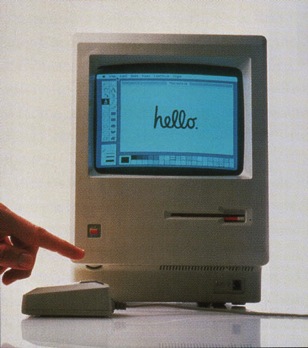 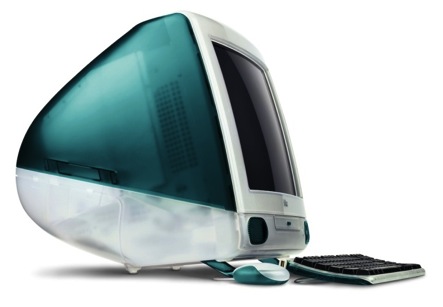 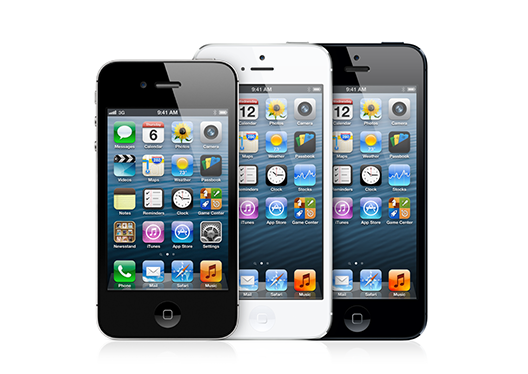 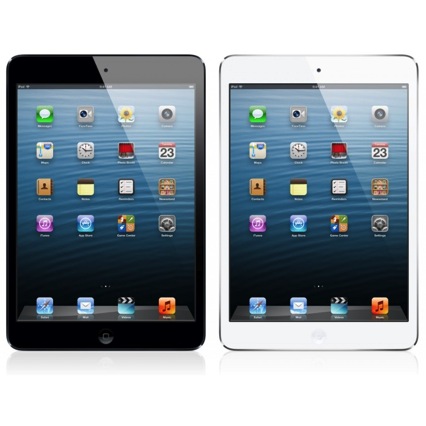 UNIQLO
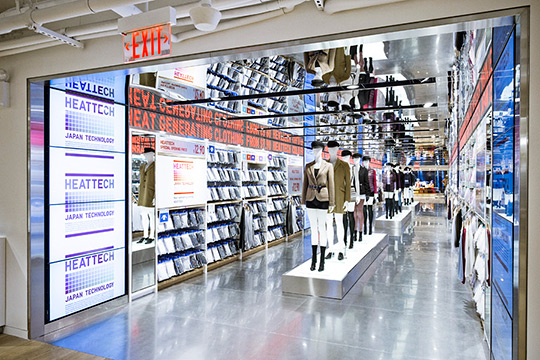 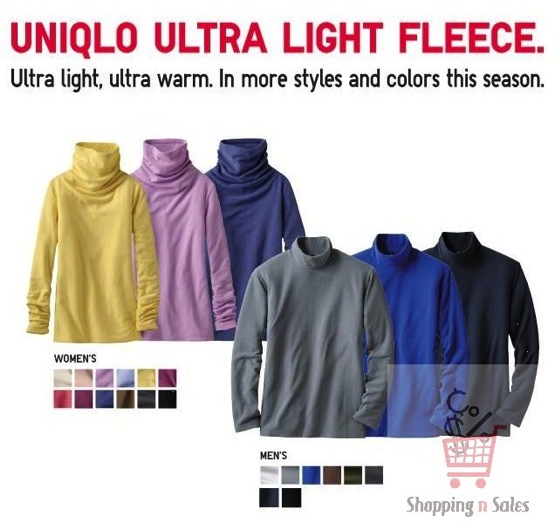 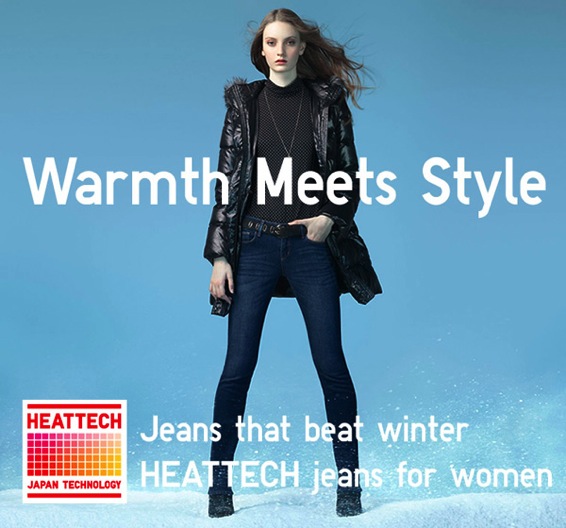 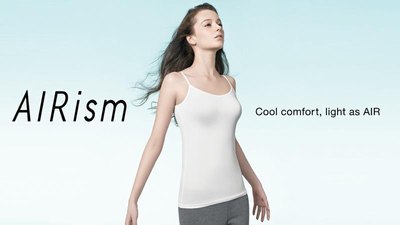 UNIQLO
World Best Quality
At
World Best Price
First in the World
Innovative Products
Create UNIQLO Community to Support Consumers’ Fashion Life
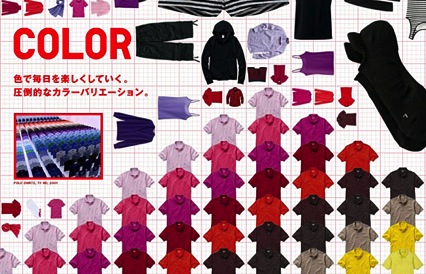 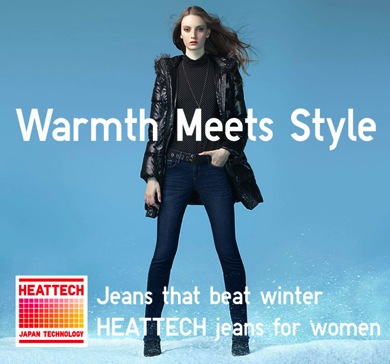 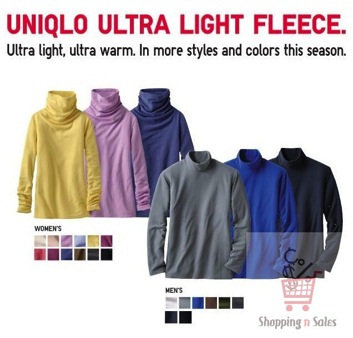 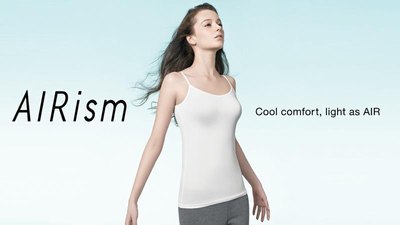 UNIQLO - UNIQLOOKS
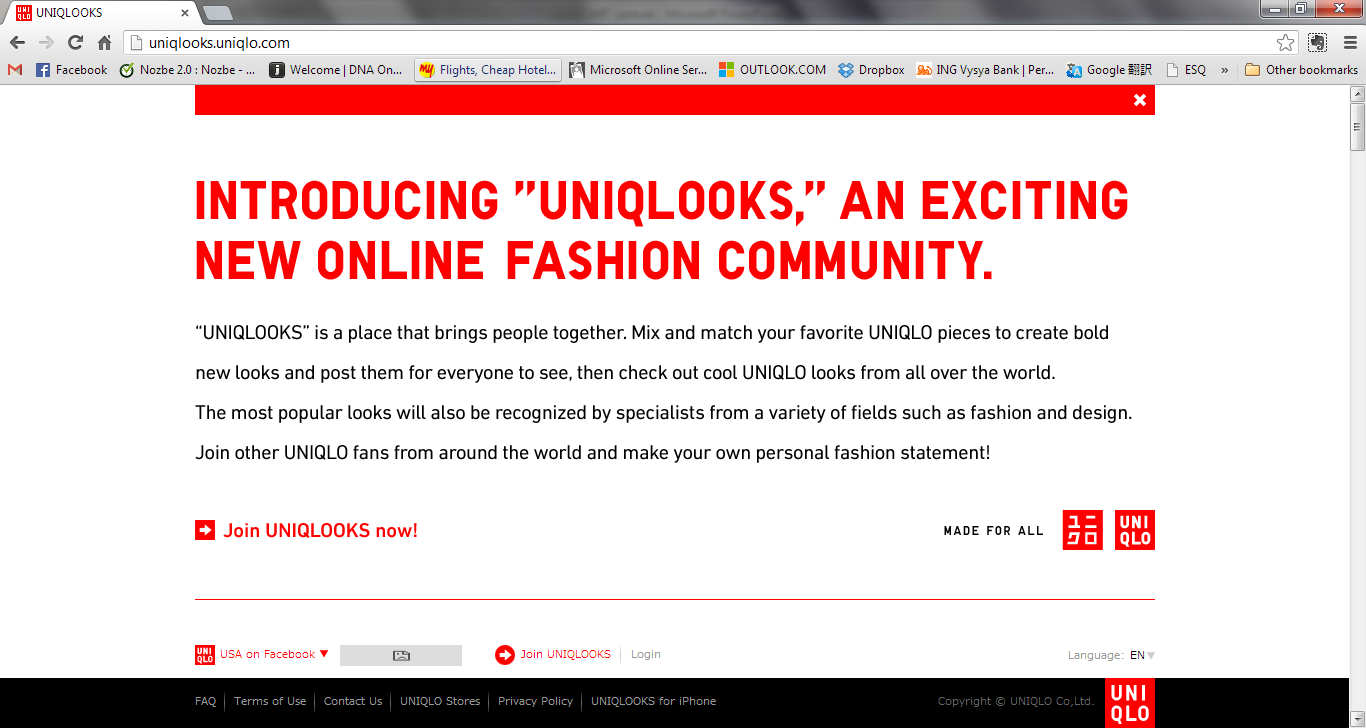 UNIQLO - UNIQLOOKS
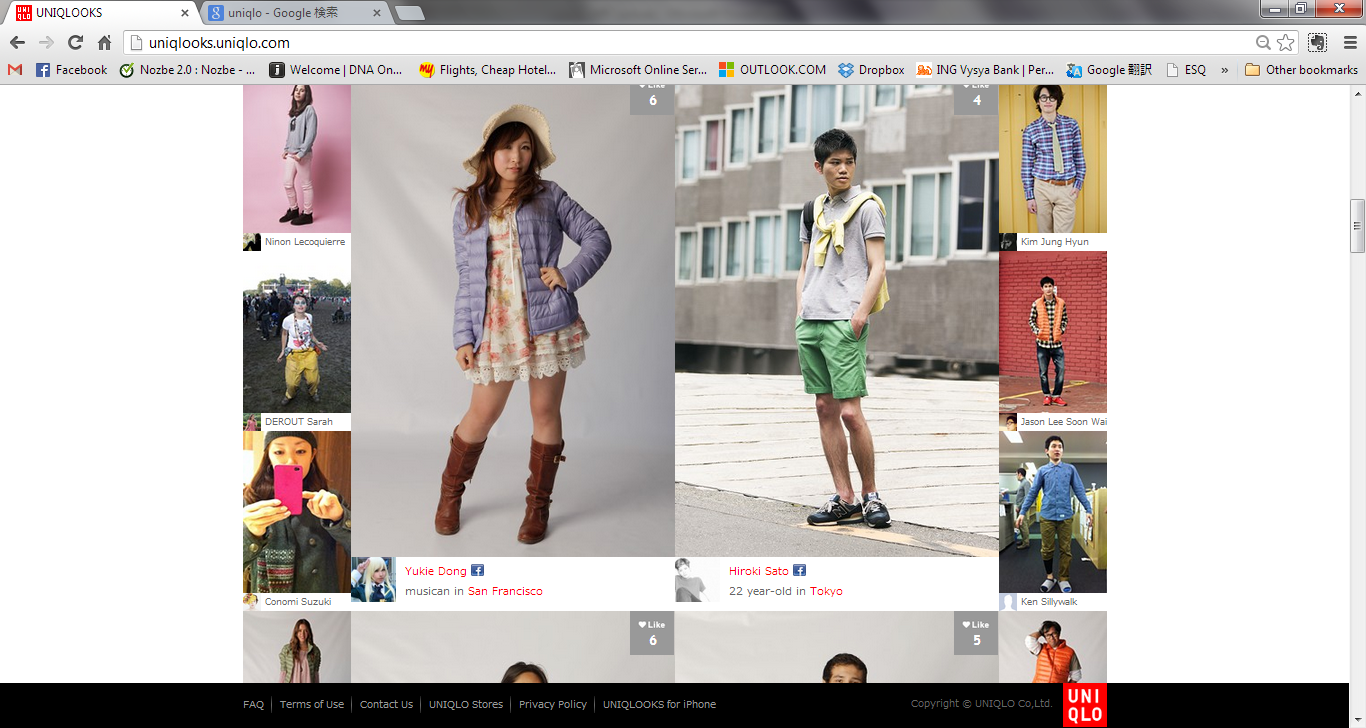 SONY
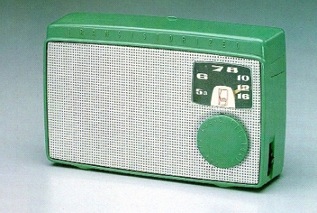 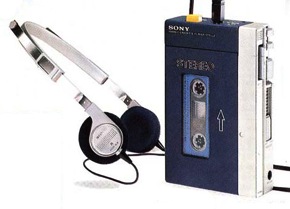 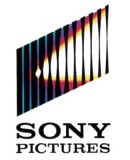 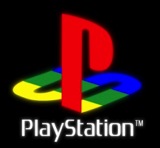 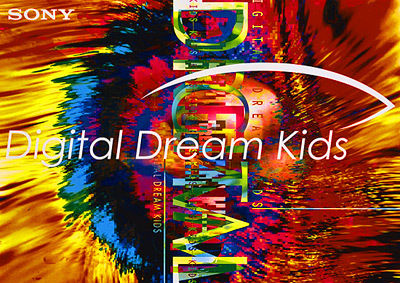 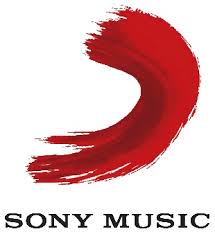 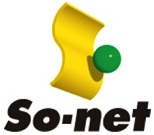 ?
Brand Community Building
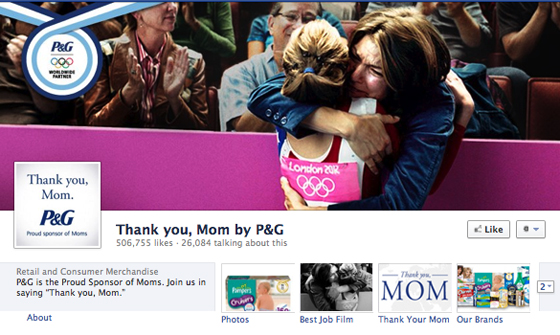 P136
How to Build Brand?
No Innovative Product, No Brand.
From One Way Communication To Co-creation
From “Adjective” to “Verb”
Action with Brand
Co-creation of Brand

Create Brand Community
VoC Platform
Brand Loyalty
How to Make Innovative Products?
Of course, no right answer.
Corporate culture to support innovation is mandatory.
From marketing point of view,“Go back to classic ‘Marketing 4P + C’”
100% Customer Driven
Simple, Focused
The Product you are excited by.
Branding case study- india
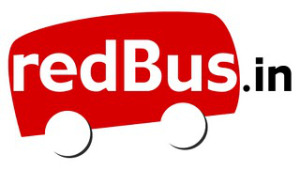 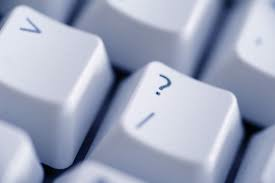 HOW DO YOU GO FROM NOT BEING ABLE TO GO HOME FOR DIWALI TO BEING LISTED BY FAST COMPANY AS ONE OF THE TOP 50 MOST INNOVATIVE COMPANIES IN THE WORLD ALONGSIDE APPLE AND GOOGLE?
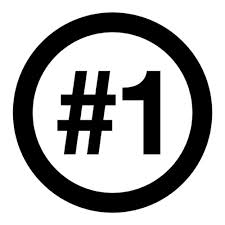 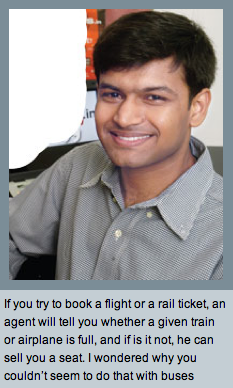 FIND A PROBLEM FOR WHICH A SOLUTION DOESN’T EXIST CURRENTLY.
PHANINDRA SAMA, CEO OF REDBUS.IN
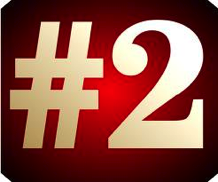 HARDWARE: USE CLOUD COMPUTING TO SAVE 40% ON COSTS
SOFTWARE: USE OPEN SOURCE TECH TO KEEP OPEX DOWN
BIZ MODEL: CONSUMER SOLUTION RATHER THAN B2B SOLUTION
INNOVATE 
FROM TOP TO BOTTOM
CUSTOMER ACQUISITION: 
FROM THE GROUND UP
SCALE: SOFTWARE PRODUCT TO ONLINE PLATFORM
SCALE: ONE CITY TO 15 CITIES, ONE BUS OPERATOR TO 1003 OPERATORS
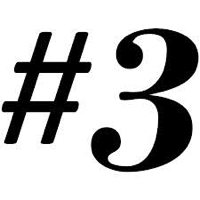 INITIATE VC FUNDING TO START UP, NOT TO FIND EASY WAY UP
FIND MENTORS WHO HELP KEEP SINGLE-MINDED EXECUTION FOCUS
DON’T START UP              A START-UP WITH THE GOAL OF SELLING IT
INVEST YOUR TIME LIKE YOUR LIFE, NOT A FEW YEARS, DEPENDED ON IT
MOST CRUCIAL SOFTWARE: PEOPLE. INVEST IN THE BEST PROFESSIONALS
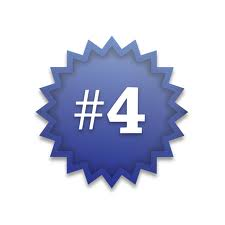 MAKE BUS TICKET BOOKING A PAINLESS ONLINE EXPERIENCE
DON’T CHARGE PREMIUM FROM CONSUMER OR OPERATOR
BUSINESS OPPORTUNITY IS FROM AGGREGATION, NOT OVERCHARGING
BUILD THE BRAND THE OLD-FASHIONED WAY: PUT CUSTOMERS FIRST
FOCUS ON ADDRESSING AND ELIMINATING CUSTOMER ISSUES
FASTER & EASIER BOOKING, FASTER TICKET DELIVERY, ASSURED BOOKING
BEAT CONVENTIONAL WISDOM OF “BUS COMMUTERS ARE NOT ONLINE”
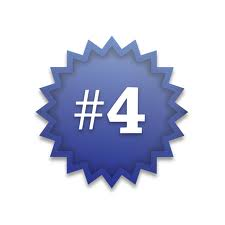 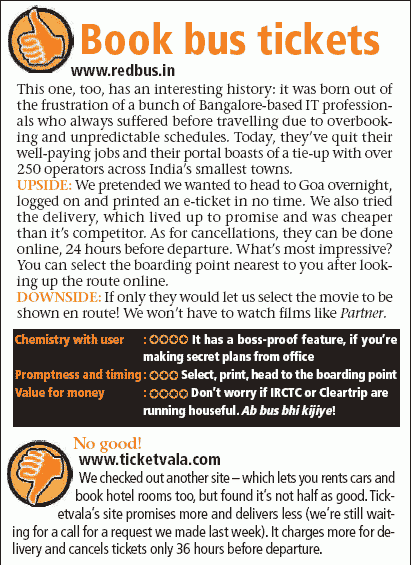 BUILD THE BRAND THE OLD-FASHIONED WAY: 
PUT CUSTOMERS FIRST
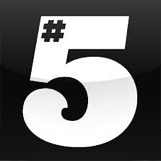 Search engine optimization 
Search engine Marketing 
Email marketing 
Affiliate marketing 
Targeting local communities
Distributing pamphlets in IT parks in Bangalore 
Using auto-rickshaws as billboards
BUILD THE BRAND THE NEW-FASHIONED WAY: MAKE TECHNOLOGY YOUR BRAND’S BEST FRIEND
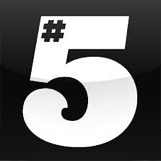 BUILD THE BRAND THE NEW-FASHIONED WAY: 
MAKE TECHNOLOGY YOUR BRAND’S BEST FRIEND
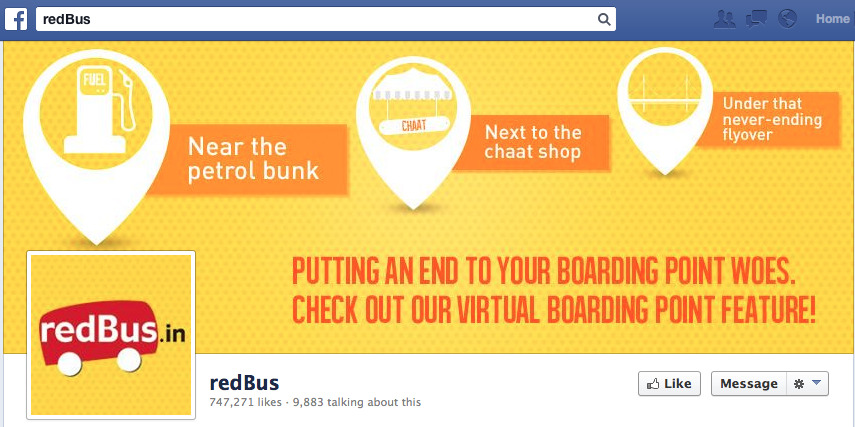 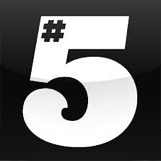 BUILD THE BRAND THE NEW-FASHIONED WAY: 
MAKE TECHNOLOGY YOUR BRAND’S BEST FRIEND
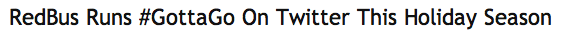 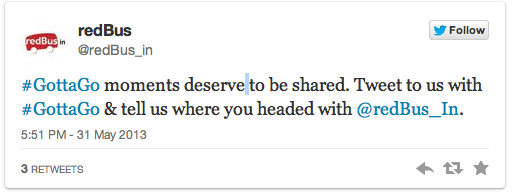 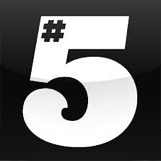 BUILD THE BRAND THE NEW-FASHIONED WAY: 
MAKE TECHNOLOGY YOUR BRAND’S BEST FRIEND
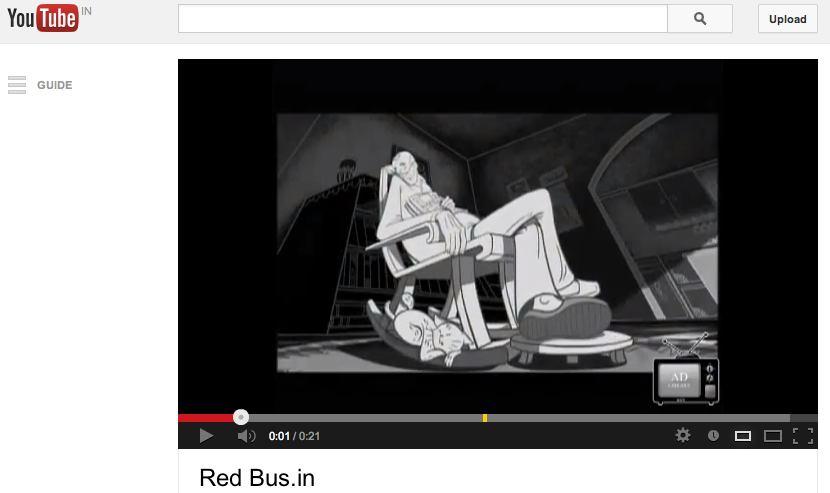 http://www.youtube.com/watch?v=y3uaZYNEkkE
http://www.youtube.com/watch?v=a10BZAuQx6o
http://www.youtube.com/watch?v=IDlm8kv3wSM
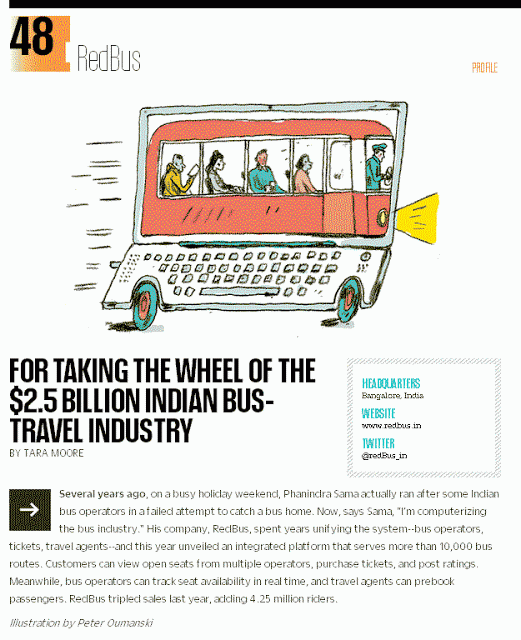 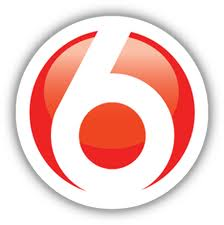 BECOME A ROLE MODEL FOR AN ENTIRE ECOSYSTEM
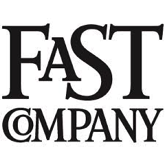 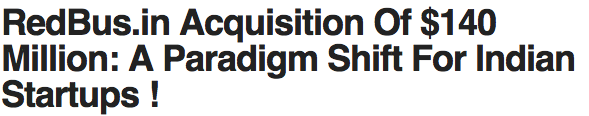 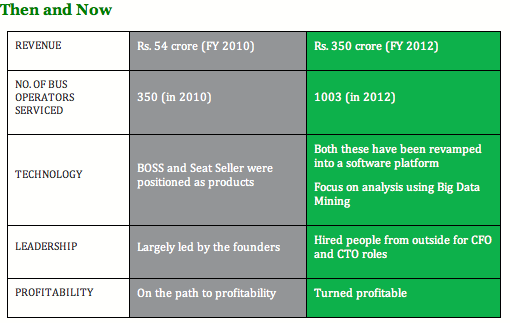 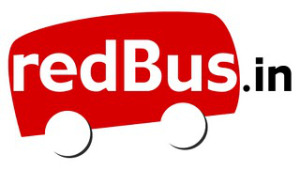 REFERENCES
http://www.dare.co.in/people/case-studies/building-a-brand-at-redbus.htm
http://www.rediff.com/business/slide-show/slide-show-1-special-how-redbus-made-it-to-the-worlds-top-50-innovations-list/20120222.htm#1
http://www.dazeinfo.com/2013/06/17/redbus-in-acquisition-of-140-million-a-paradigm-shift-for-indian-startups/
http://redbusin.blogspot.in
http://www.thesmartceo.in/cover-story/hop-on-the-redbus.html
http://lighthouseinsights.in/redbus-runs-gottago-on-twitter-this-holiday-season.html
http://micalectureseries.wordpress.com/tag/redbus/
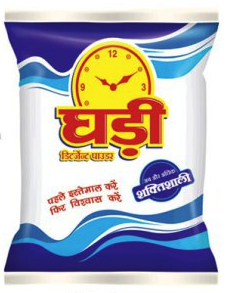 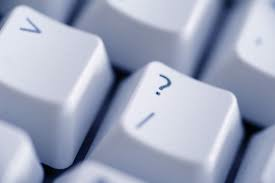 HOW DO YOU SUCCESSFULLY TAKE 
ON THE MIGHT OF THE WORLD’S LARGEST FMCG COMPANY FROM 
A 3-FLOOR BUILDING ON A DUSTY ROAD IN KANPUR?
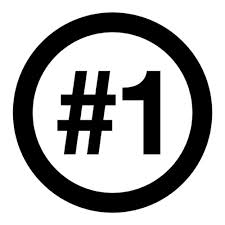 GET YOUR POSITIONING RIGHT
EVERYBODY’S BRAND.
The detergent market has three well-defined segments: Premium which is about 15 per cent of the market and includes brands like Hindustan Unilever’s Surf and Procter & Gamble’s Ariel, midscale (40 per cent of the market; main players are Hindustan Unilever’s Rin and Procter & Gamble’s Tide) and popular (45 per cent of the market where Ghari, Nirma, Hindustan Unilever’s Wheel and Fena’s Fena operate). Ghari is positioned at the bottom of the market where the real volumes lie. Rohit Surfactants Chairman & Managing Director Murlidhar is very clear where his flagship brand is slotted.
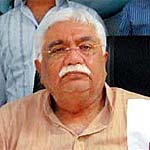 “Ghari is everybody’s brand. It is the best solution available in the market and gives you value for your money.”
- MURLIDHAR GYANCHANDANI, CREATOR OF GHARI DETERGENTS
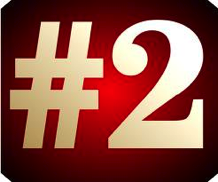 READ THE CONSUMER’S PULSE RIGHT
Detergent is bought largely by the housewife once a week or month, and she happens to be an extremely value-conscious consumer. Consumers, especially those in villages and small towns, have begun to look for cheaper options in staples like soap, detergent and toothpaste so that they can spend more on discretionary items like mobile phones, televisions and automobiles. Their choice of detergent is inevitably one that gives the maximum results at the lowest price.
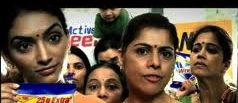 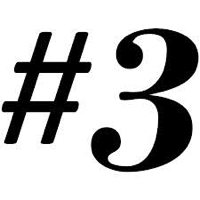 GET MORE FROM LESS
Ghari’s low prices are a result of Rohit Surfactants and its promoters being willing to settle for a lower net profit margin of 9 per cent — the industry standard is 12 to 13 per cent for the premium players. In other words they are ready to sacrifice some profits for market share.
The company works on a shoestring advertising and marketing budget. In 2009-10, while Ghari did a turnover of Rs 1,825 crore, its marketing team was handed out only Rs 35 crore, or less than 2 per cent, to promote the brand through above- and below-the-line activities. Most national brands have a marketing budget that adds up to 13 to 15 per cent of their turnover.
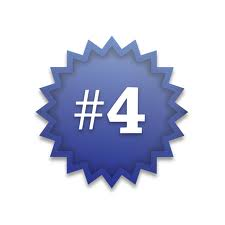 BREAK THE CLUTTER
The trick in marketing, because of the small budget, is innovation. 
The brand set the ball rolling by taking the brand to trains. The first campaign was the Ghari Detergent Express (a summer special) in 2008 that ran between Lucknow and Guwahati for two months. Next came the Pushpak Express that runs between Lucknow and Mumbai. The brand can also be seen on railway crossings in West Bengal and Uttar Pradesh.

In addition, Rohit Surfactants promotes Ghari at roadside shows, magic shows and exhibitions in smaller towns and cities. Customers are unlikely to see other brands at these places — an innovative idea to break the clutter.
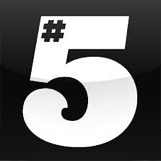 PLAY TO YOUR STRENGTHS
Before going national (which would have spread its resources very thin), Rohit Surfactants focused on Uttar Pradesh to begin with. 

Uttar Pradesh, with a population of 167 million, accounts for over 12 per cent of the country’s FMCG sales. Thus, of the 3,000 Ghari dealers in the country, 900 are in Uttar Pradesh — 25 of them in Kanpur alone. Nine of the company’s 18 manufacturing units are in Uttar Pradesh. Once the home base was secured, it spread out to other states.
Ghari detergent provides a profit margin of 9% to its dealers, which is substantially lower than the standard 12-13% for premium brands, and at the same time, higher than the 6-7% being offered by the competitors in the same segment. Thus the company has been working towards creating a strong dealer base while keeping its prices low.
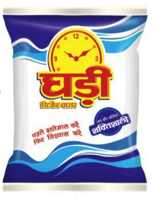 REFERENCES
http://www.business-standard.com/article/management/watch-out-for-ghari-express-110110100048_1.html
http://opepiimraipur.blogspot.in/2012/02/gharis-success-against-hul-and-p.html
http://businesstoday.intoday.in/story/indias-best-marketers/8/4804.html
Thank you very much